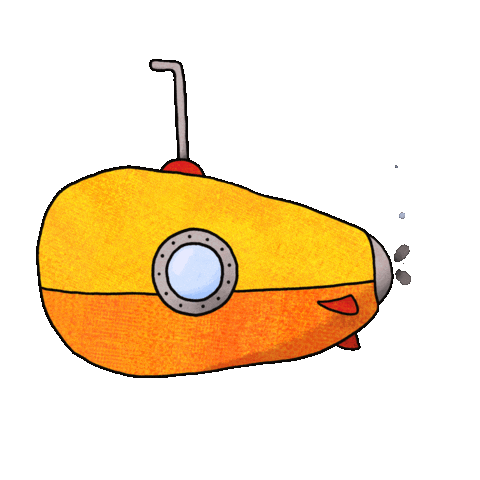 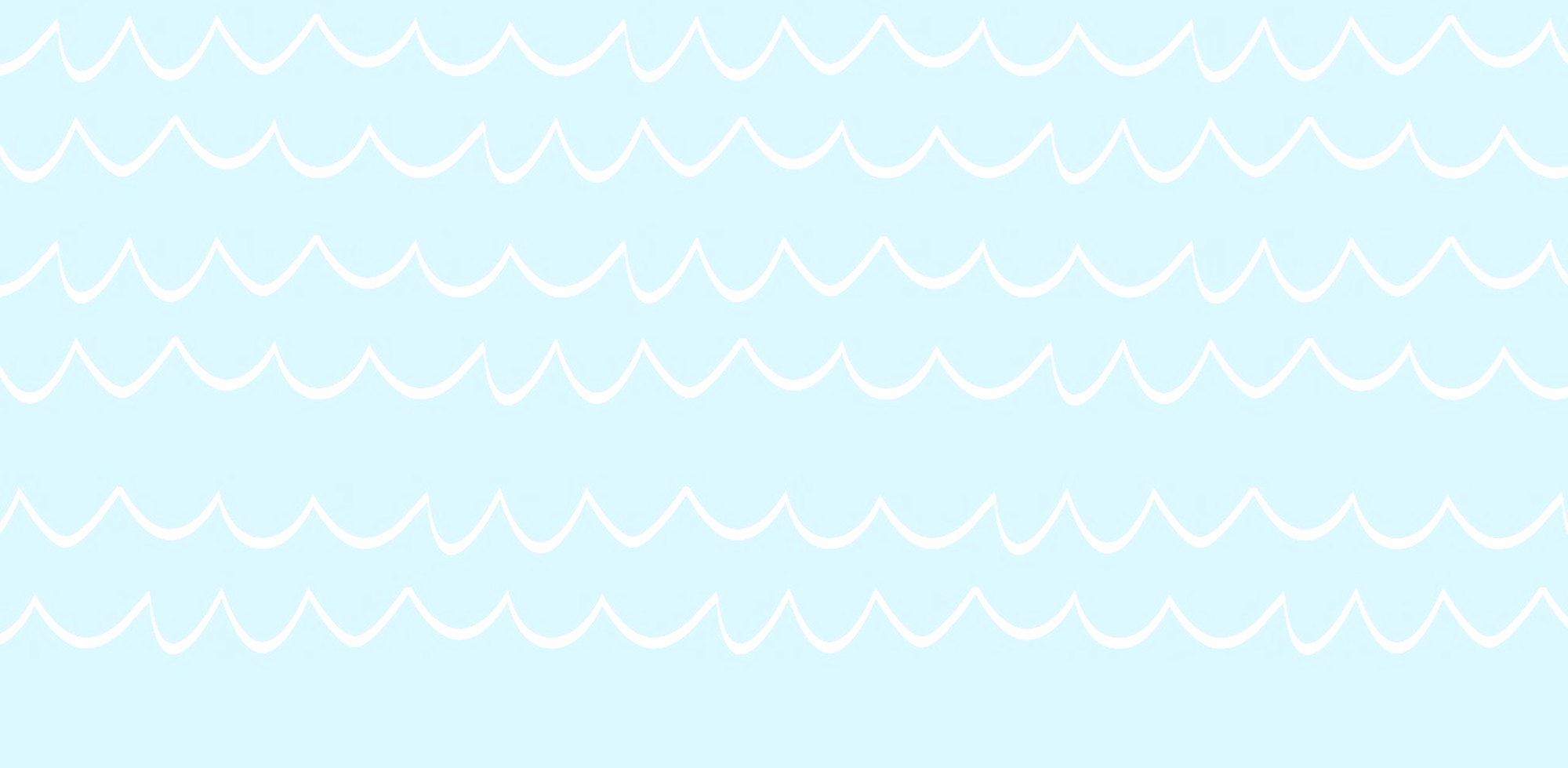 КОМАРЫ
РО
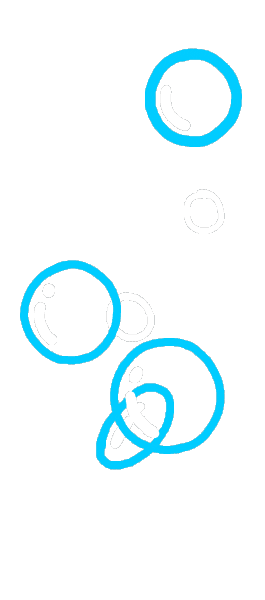 АР
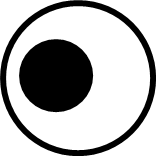 ГОРА
ОР
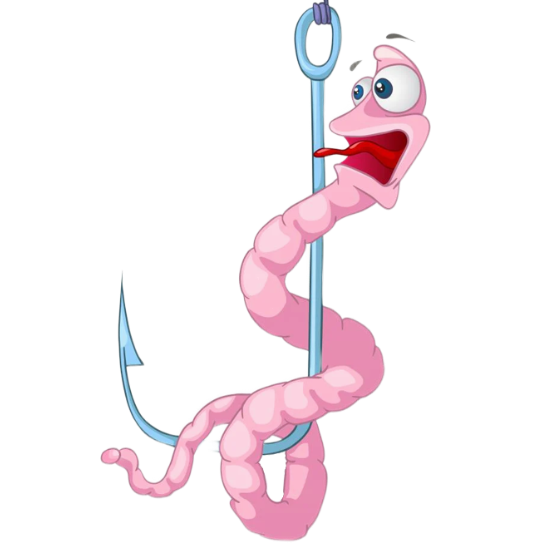 Р
ЫР
УР
ИР
НОРА
РА
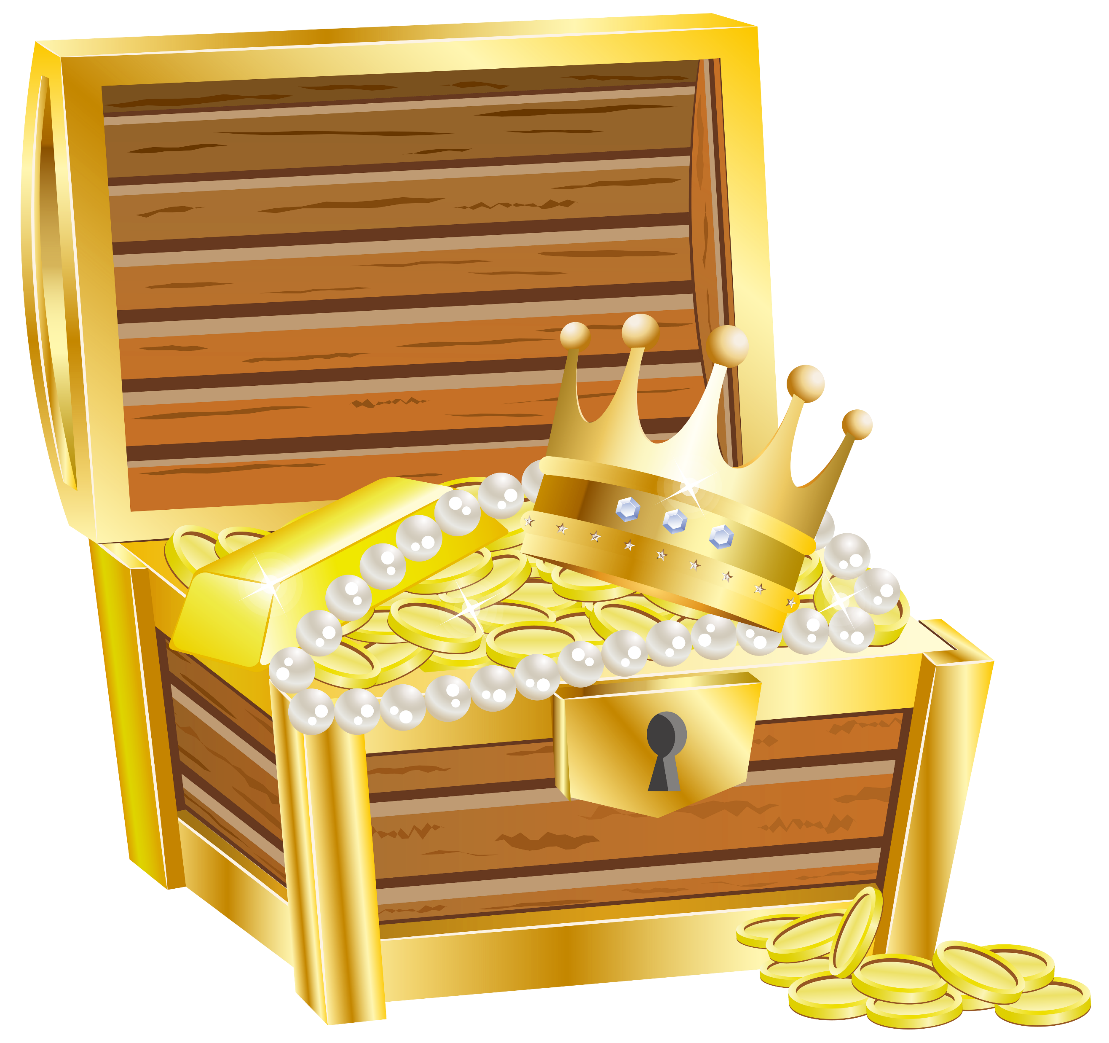 РЫ
ЭР
РО
РА
РУ
РЫ
РУ
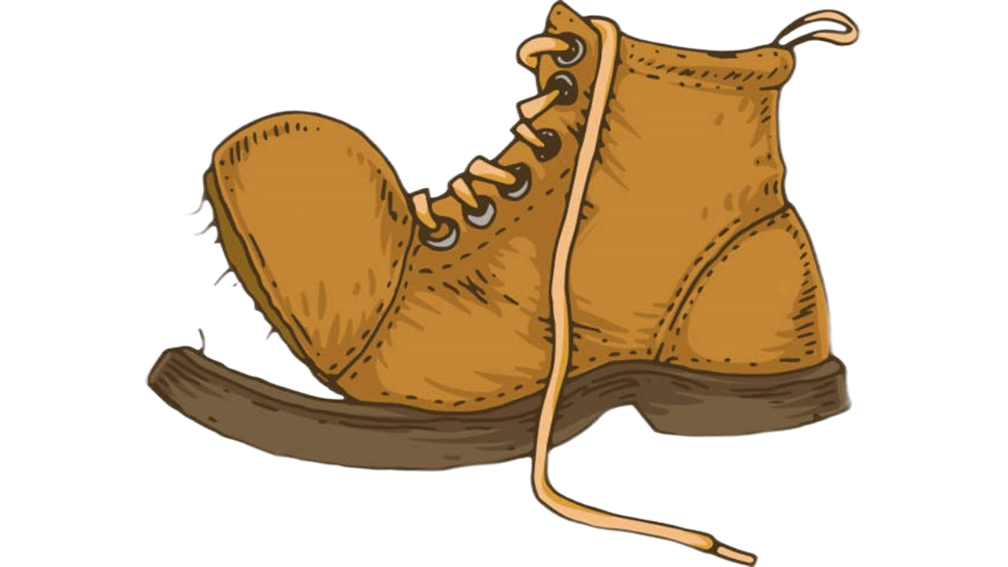 РЫБА